REELS instead of the Festival of Light
11.04.2025
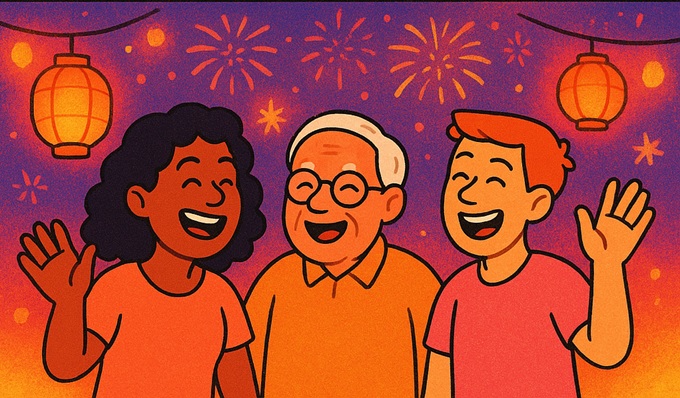 REELS instead of the Festival of LightPage
ChatGPT
 ROLKI zamiast Festiwalu ŚwiatłaPage
ChatGPT